MEDICAL INFOGRAPHIC
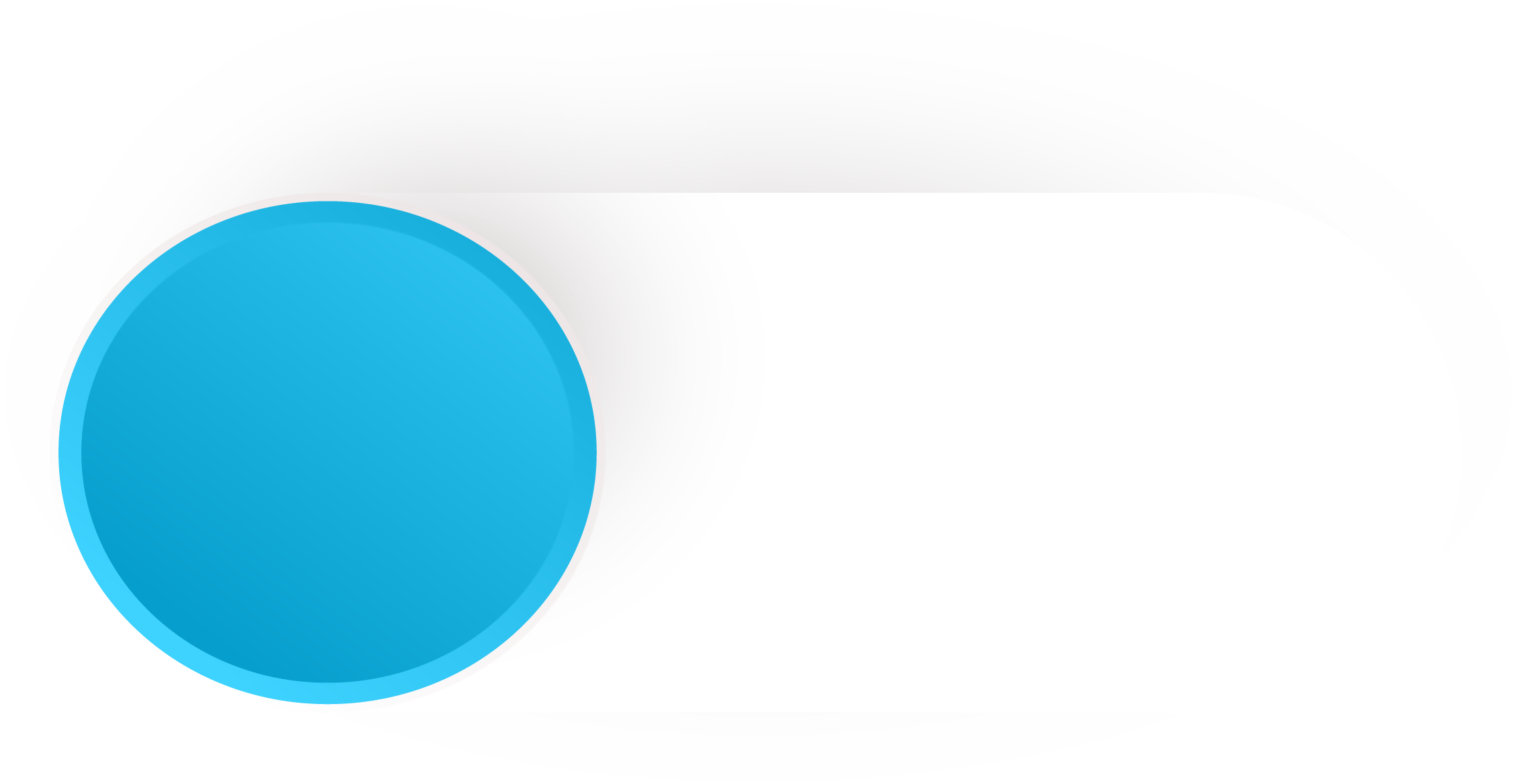 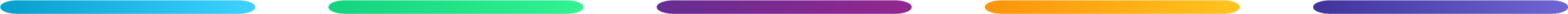 Lorem ipsum
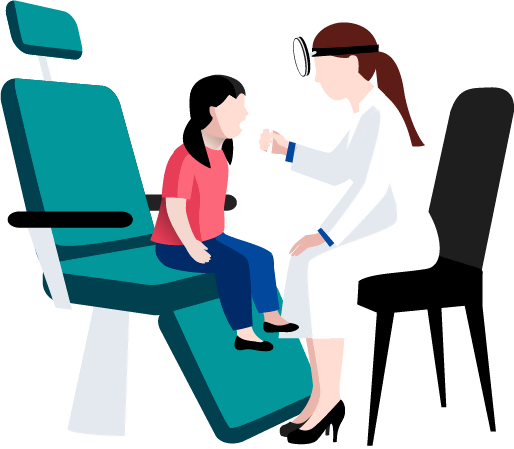 Lorem ipsum dolor sit amet, consectetur adipiscing elit. Vivamus interdum risus  eget velit tincidunt tincidunt.
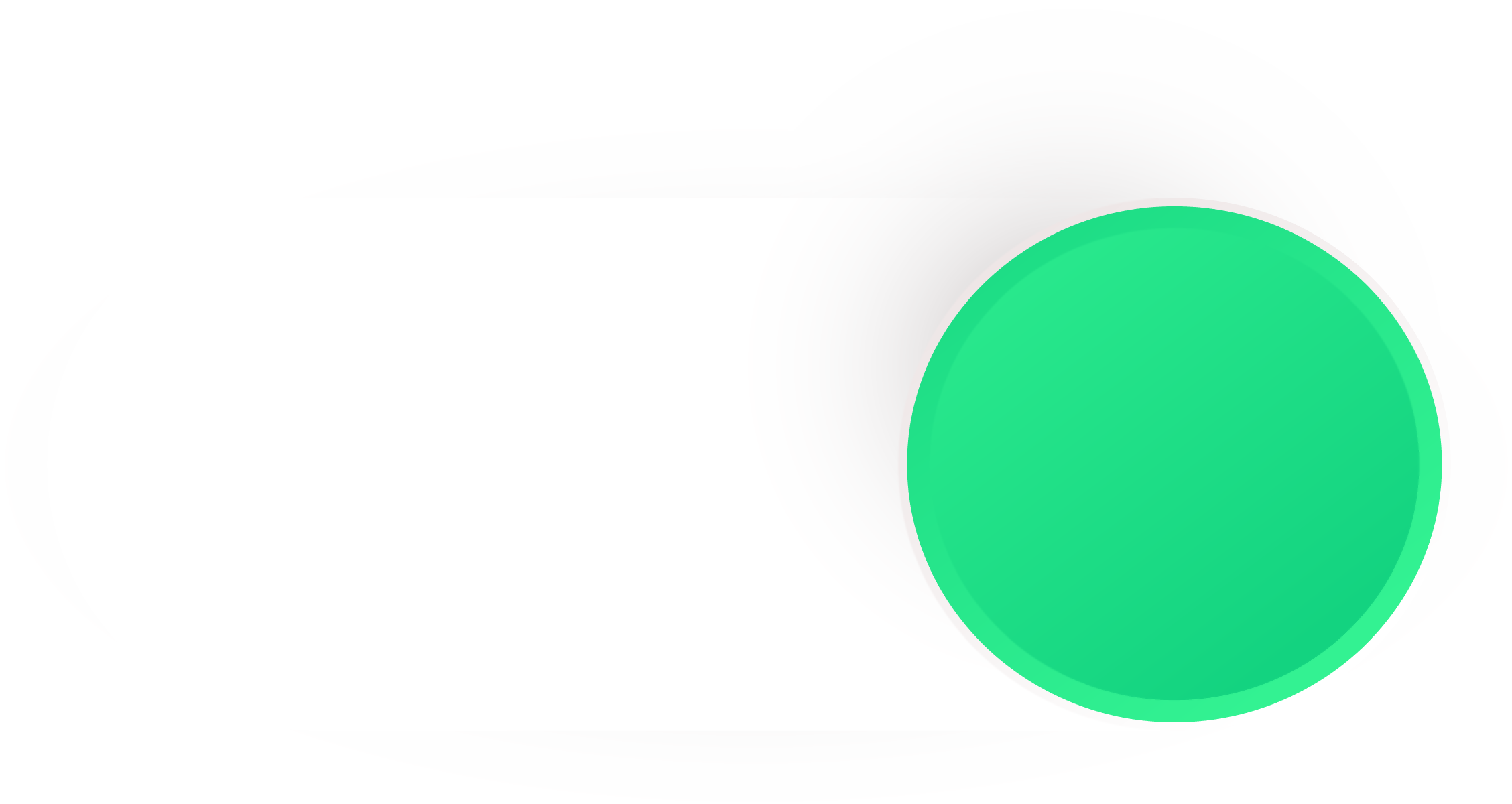 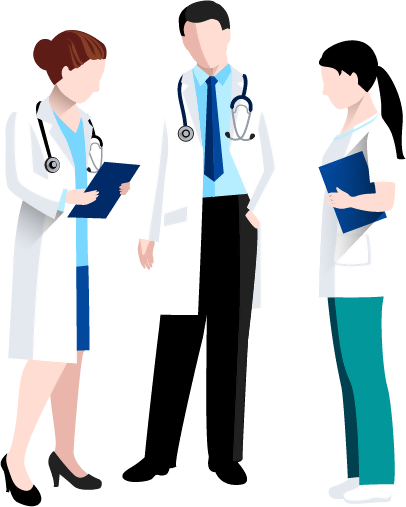 Lorem ipsum
Lorem ipsum dolor sit amet, consectetur adipiscing elit. Vivamus interdum risus  eget velit tincidunt tincidunt.
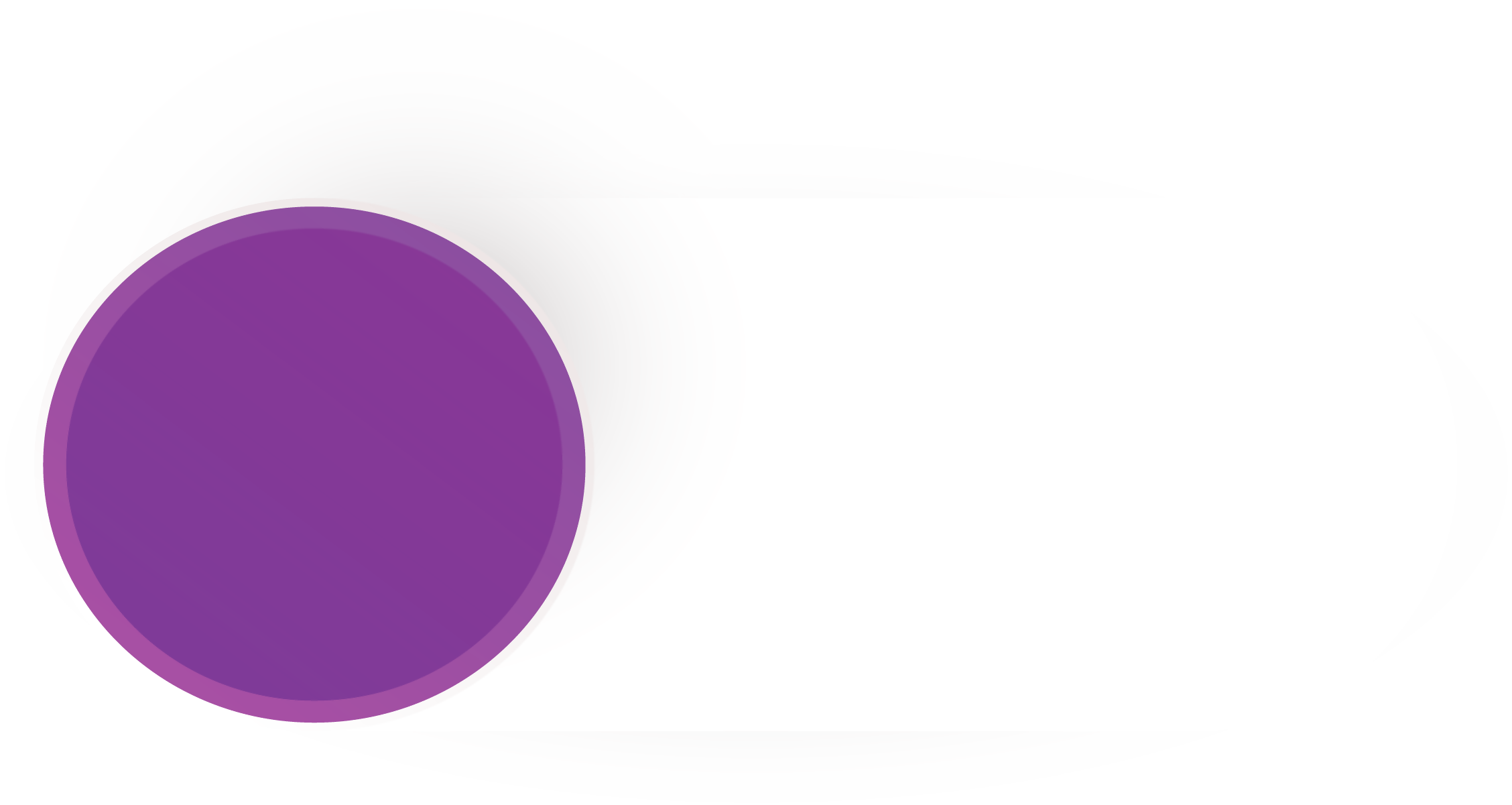 Lorem ipsum
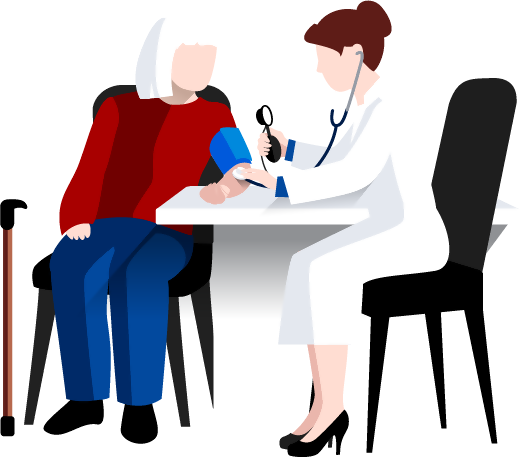 Lorem ipsum dolor sit amet, consectetur adipiscing elit. Vivamus interdum risus  eget velit tincidunt tincidunt.
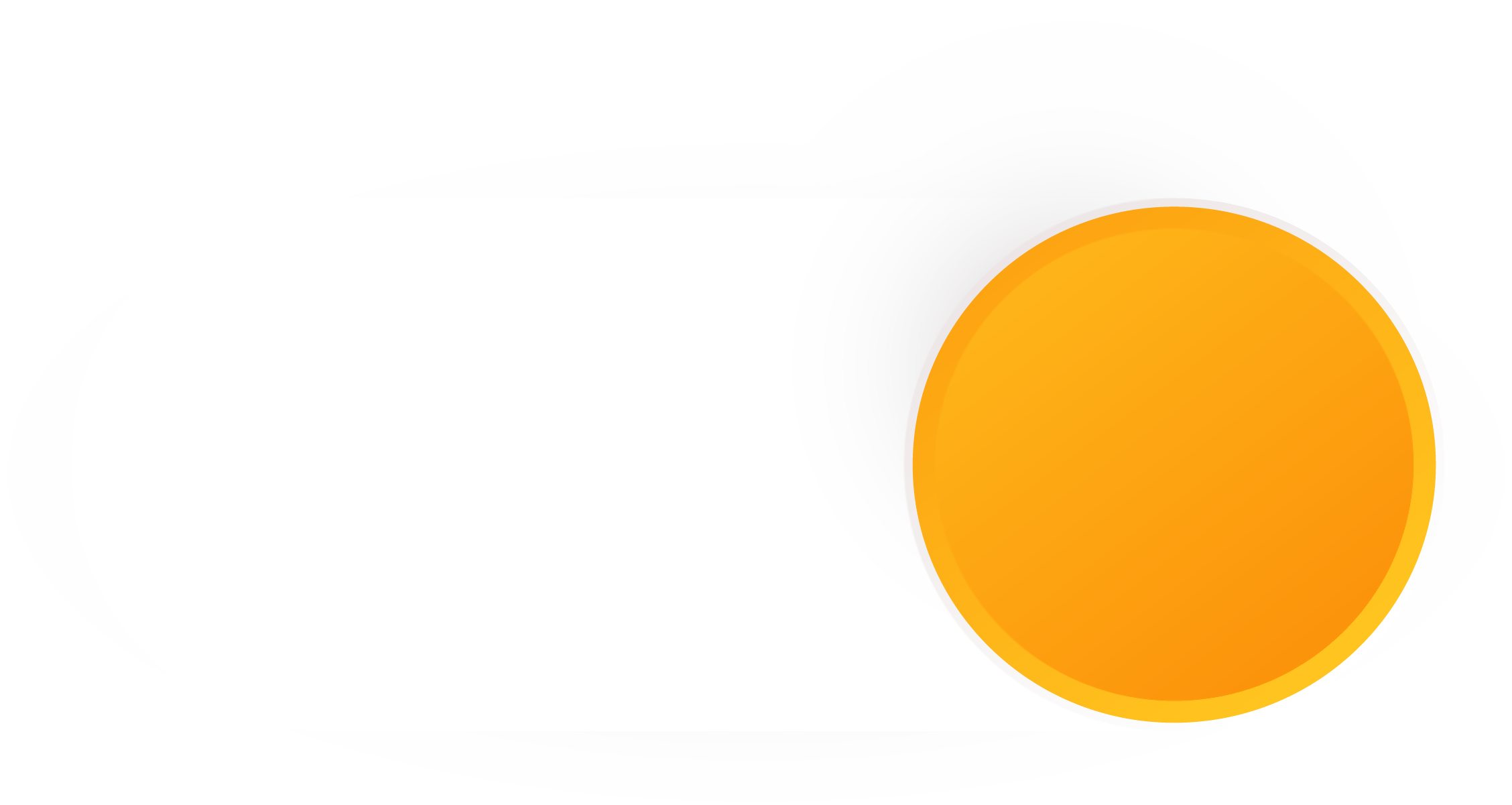 Lorem ipsum
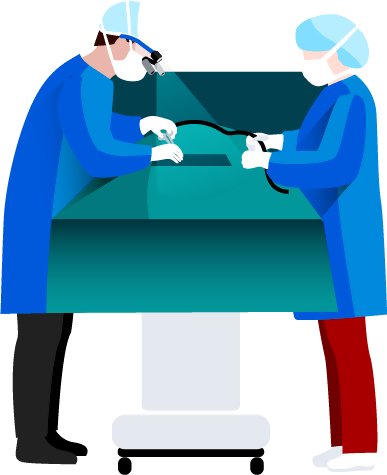 Lorem ipsum dolor sit amet, consectetur adipiscing elit. Vivamus interdum risus  eget velit tincidunt tincidunt.
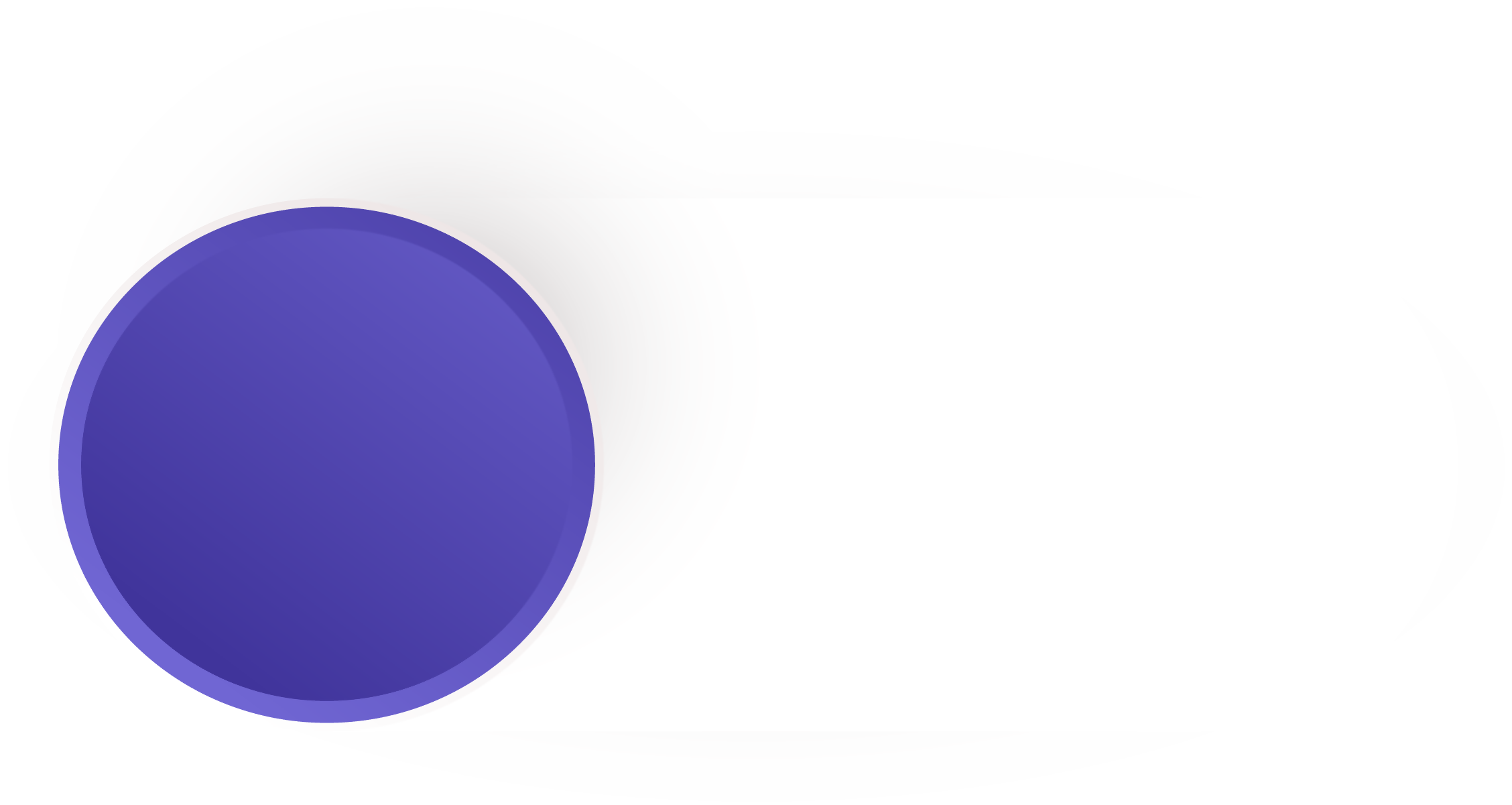 Lorem ipsum
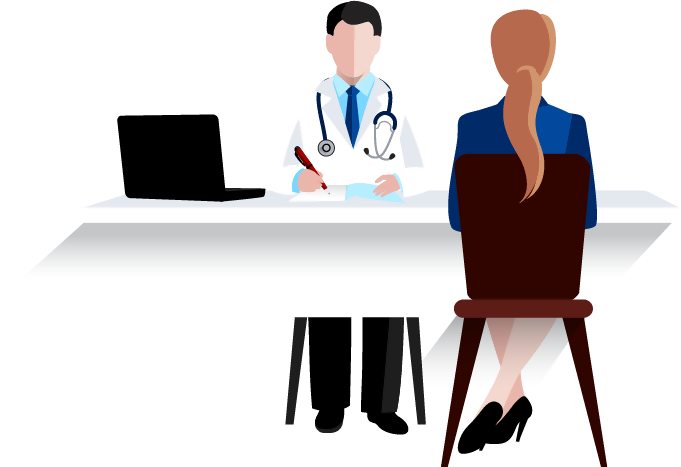 Lorem ipsum dolor sit amet, consectetur adipiscing elit. Vivamus interdum risus  eget velit tincidunt tincidunt.
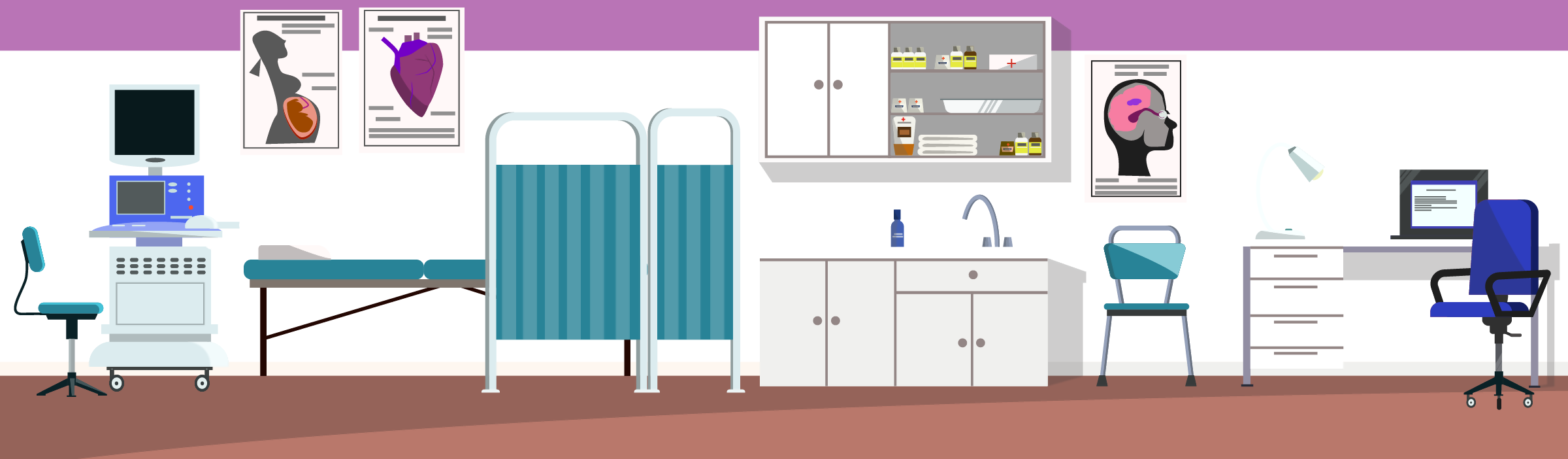 Design Credits: Vecteezy
Banner vector created by macrovector - www.freepik.com
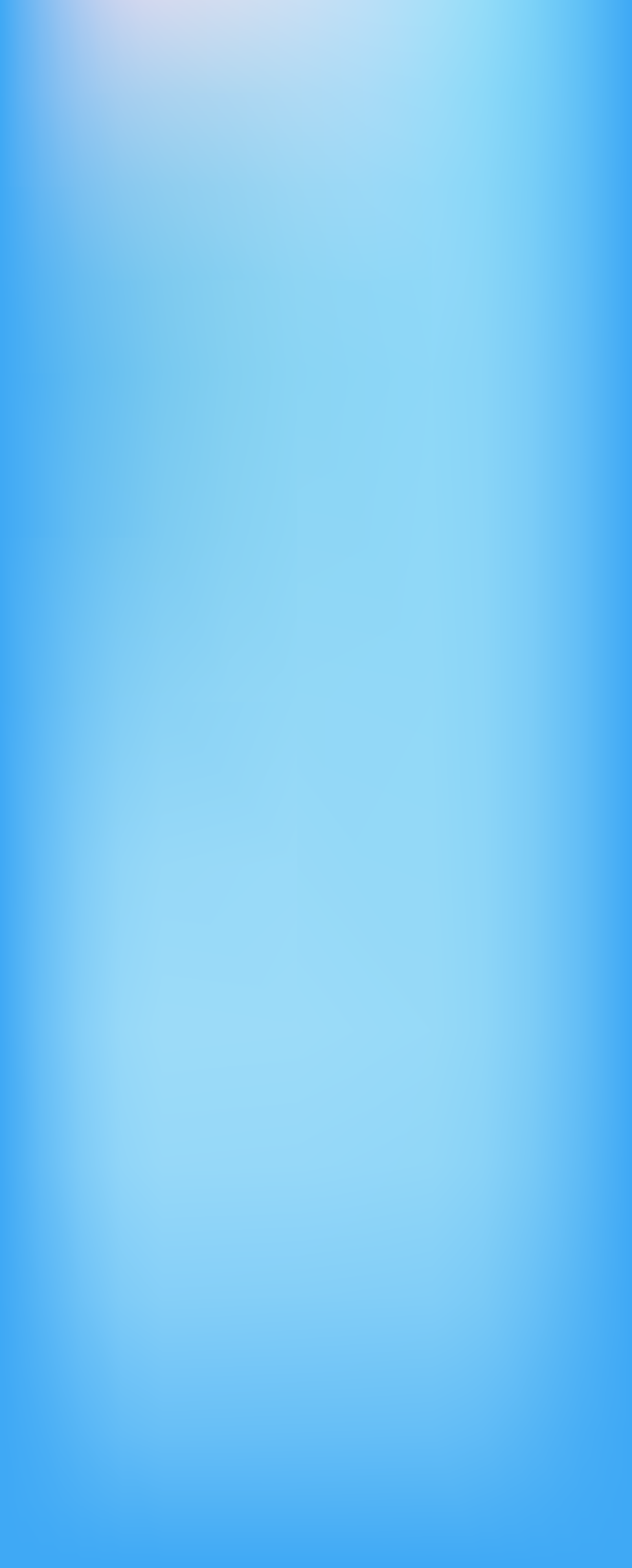 MEDICAL ICONS
BACKGROUND 2
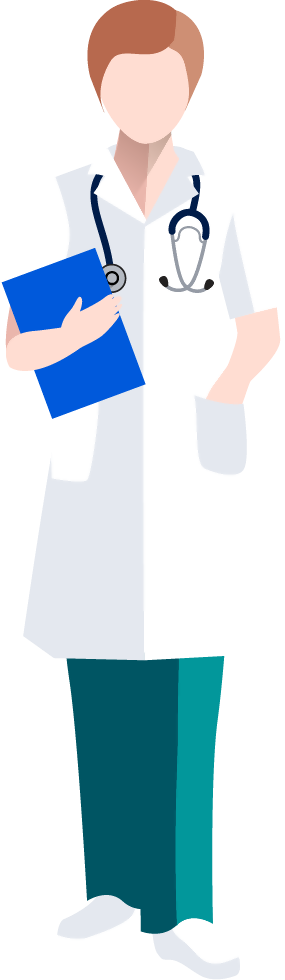 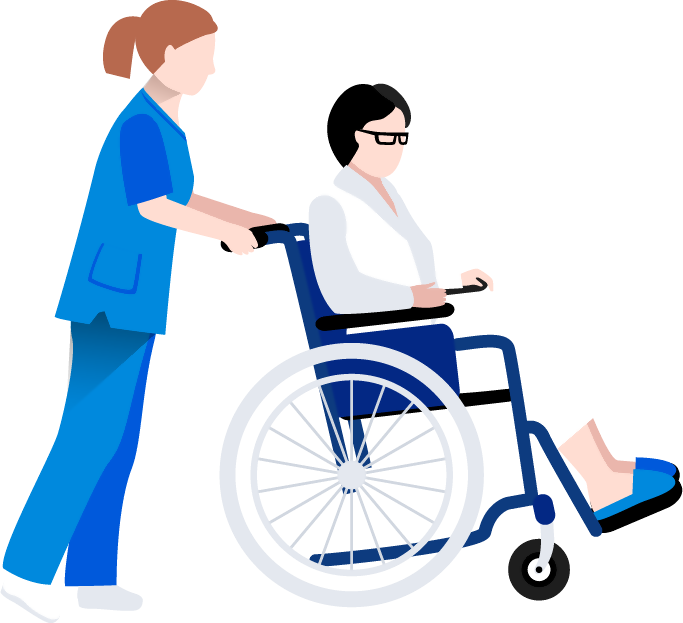 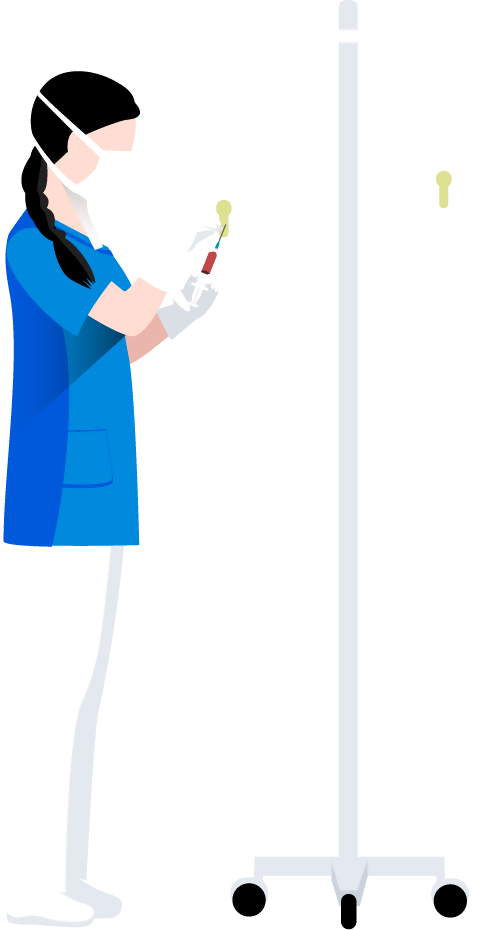 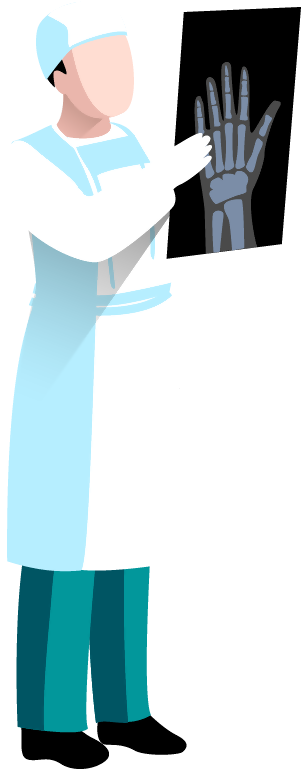 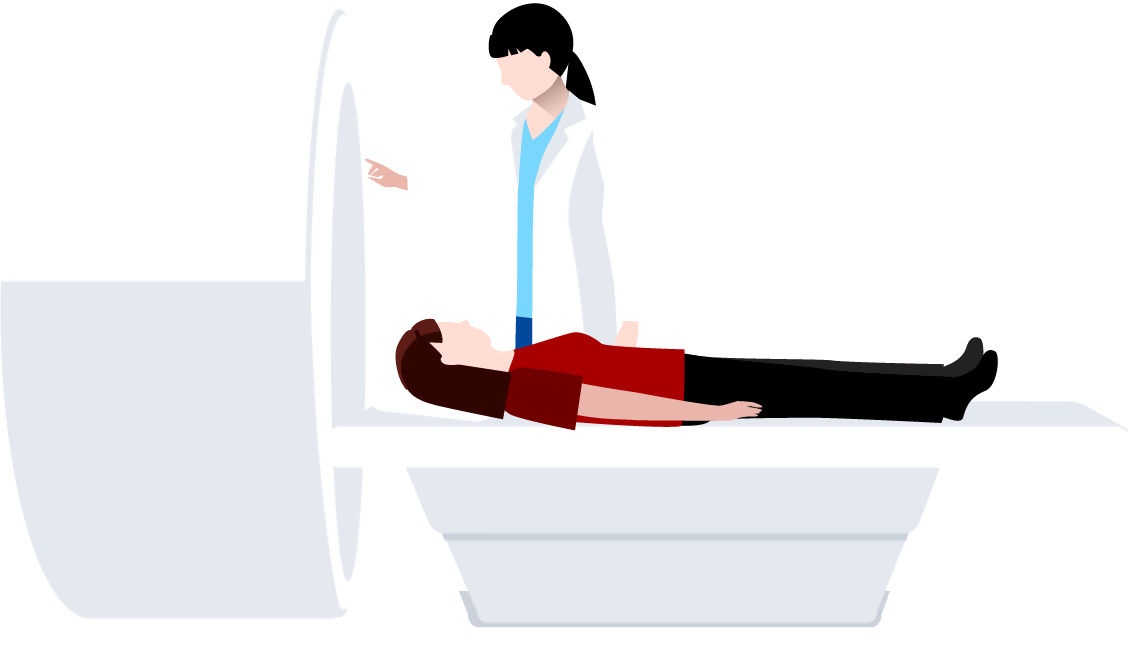 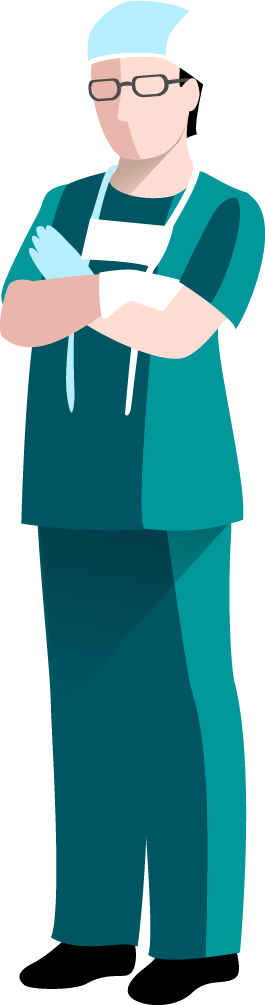 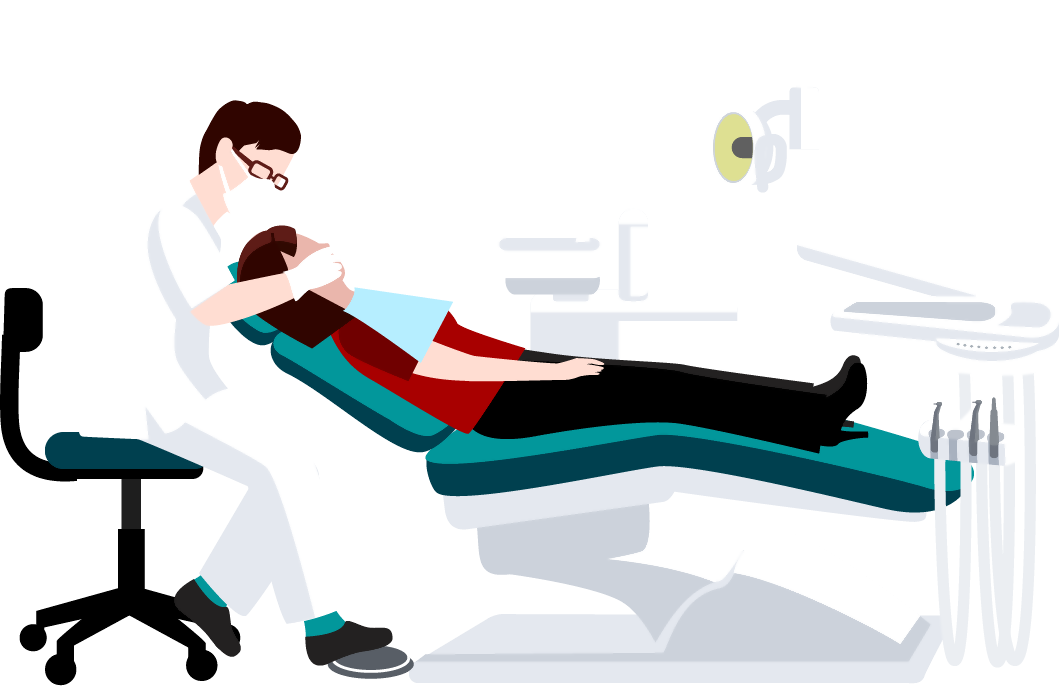 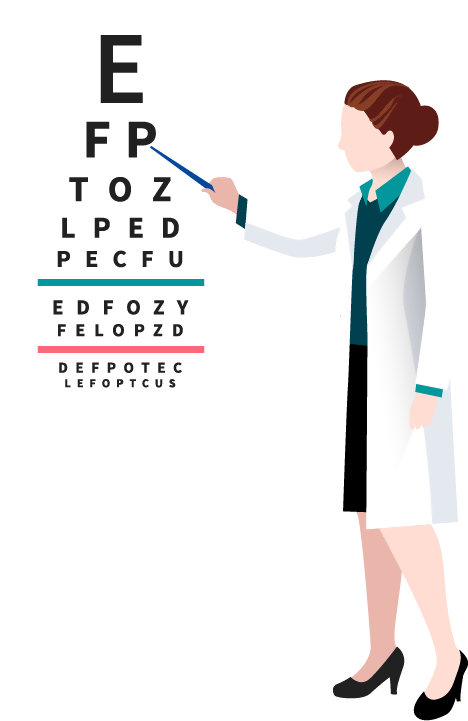 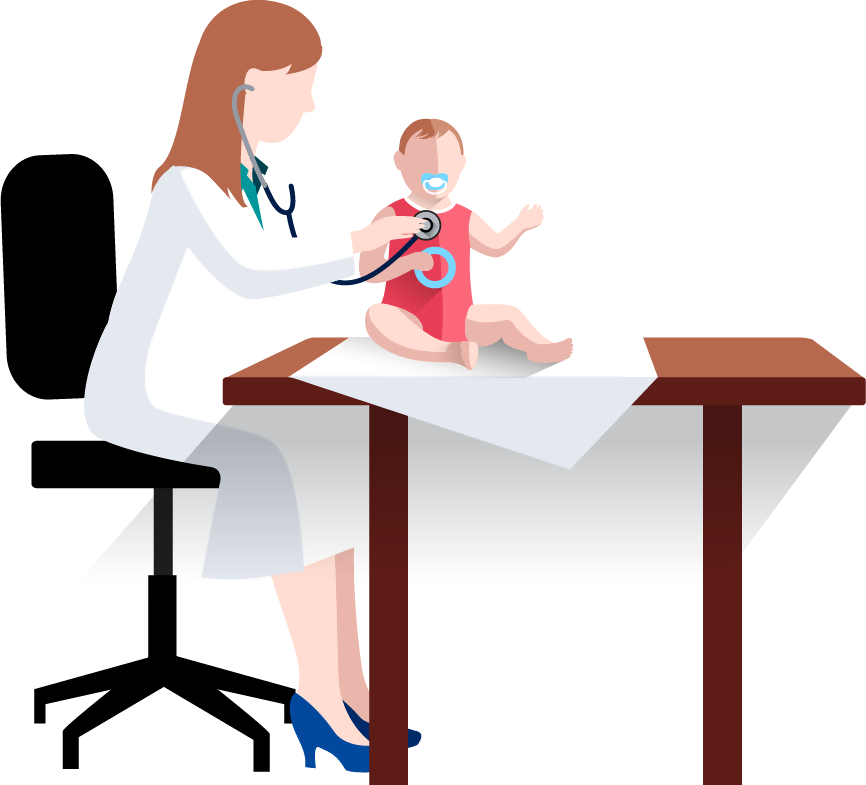